[Contemporary Video Game Design.]Challenges in VisualizationInteractionand Simulation
[Andrew Nealen.]
Department of Computer Science
Rutgers University
[Talk. Origins.]
2 years (= 3 classes) of teaching game design
40 graduates: teams of four students make a game from prototype to final product in 14 weeks
Collaboration on the Design and Programming of the award winning video game Osmos (demo to follow)
Talks, panels, roundtables and blogs
Many, many years of “game analysis”
Yes, I play many (video) games 
[Talk. Motivations in 2D.]
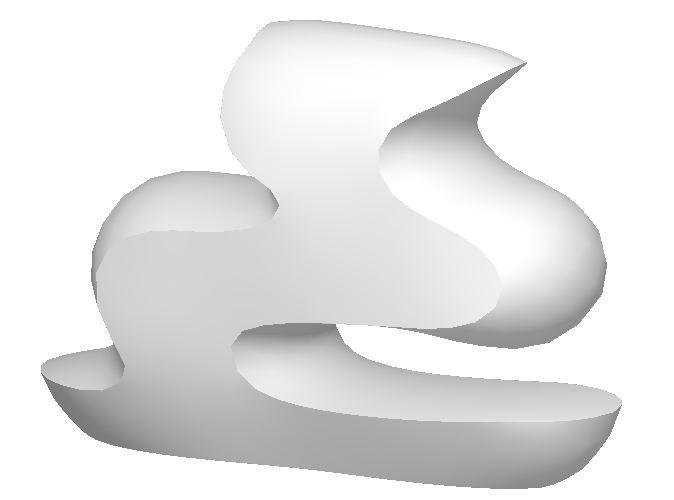 [Fibermesh. http://www.nealen.net/prof.html]
[Talk. Rules.]
Please interrupt me if you like
Even better: interrupt me if you can educate me on a topic
This talk is a first
I am a structural engineer/architect/computer scientist (= computer graphics researcher) by education
Ideally I will learn from you
While making this as entertaining as I can
[Definition. Games.]
Games are about meaningful interaction with and within a dynamic formal system
Games have rules
Games have goals
and these goals can be explicit or implicit 
or even consist entirely of playful sense-pleasure
Games (can) contain resources
Games are abstractions
[Example. Osmos.]
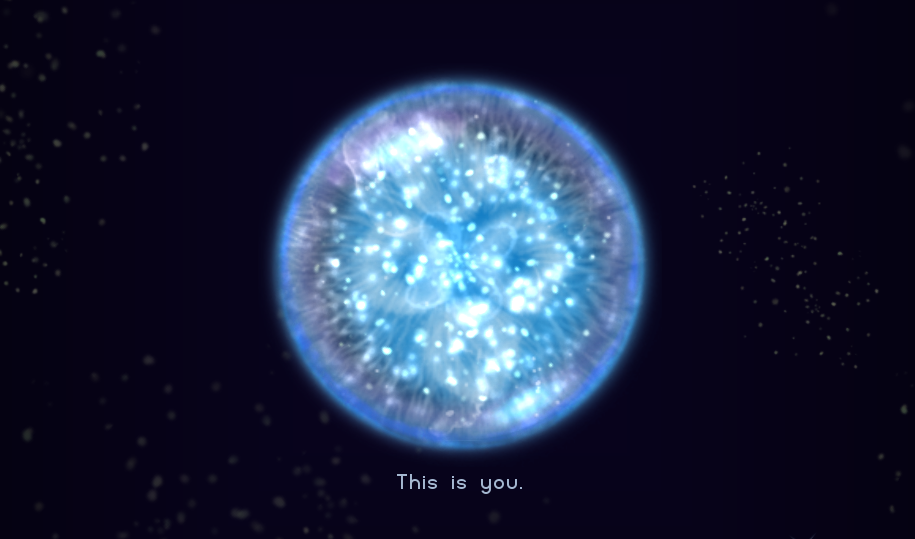 [Osmos. Hemisphere Games. http://www.hemispheregames.com/osmos]
[Osmos. Deconstructed.]
Interaction: mouse clicks + mote collisions
Dynamic formal system: “Newtonian” physics
Rules: absorb smaller motes, etc.
Goals: become the biggest + sense pleasure
Resources: mote size. coupled to propulsion mechanic. arguably the key contribution.
Abstractions: gravitational motion, energy conservation, linear momentum, actio = reactio… etc.
[Meaningful. Play.]
Player interaction should (ideally) be
Discernable
Perceive the immediate outcome of player action 
Sound or visual effect, game state change
Integrated
Outcome of action is woven into the game system
Long term consequences
Actions in earlier stages have far reaching influence
[Rules of Play. Salen and Zimmerman.]
[Digital. Analog.]
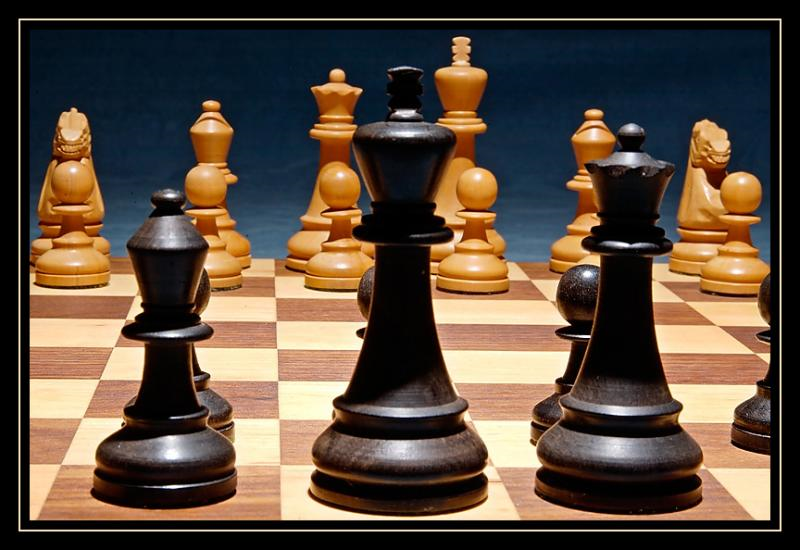 [Digital interaction. Forms.]
Two forms of interaction in video games
Direct interaction
Tactile. Grasping. Pulling. Pushing. Shooting.
Indirect interaction
State change. An earlier decision/action has far reaching influence on the dynamic simulation
Contemporary games have problems simulating direct interaction
Instead. state manipulation through abstracted direct interaction
[Digital interaction. Abstraction.]
Discernable actions= abstracted direct interaction
Collision. Gathering. Motion. Buttons. Swinging (Wii).
Integrated actions= state changes and long term consequences as a result of discernable actions
Behaviors. Strategies. Etc.
These are generally also simplified/abstracted to make the game tractable and learnable
[Abstraction. Why?.]
Ongoing discussion among game designers
Controller mappings and tactile feedback
Example. Motion sensing on Nintendo Wii
Where this works well.
Bowling. Throwing. Minor pulling.
Where 1:1 mapping breaks
Collision. Absence of feedback. Solution. Abstraction (break 1:1 motion of device)
Games are always abstractions on some levels
[Input. Reaction. Sensitivity.]
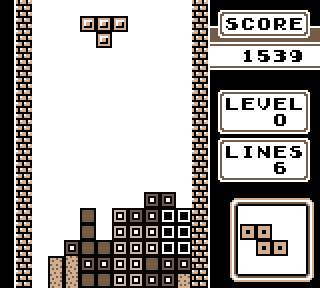 [Tetris. Alexey Pajitnov]
[Game. Feel.]
Tetris input and feedback is discrete.
Many casual players tend to enjoy this kind of play style tremendously. 
Learning the game controls is near trivial.
This is not snowboarding. Playing the piano. Etc.
Mastering the game is hard and rewarding.
Balancing the game is difficult. 
Iteration and rapid prototyping are valuable tools.
[Principles of Virtual Sensation. Steve Swink]
[Visual. Abstraction.]
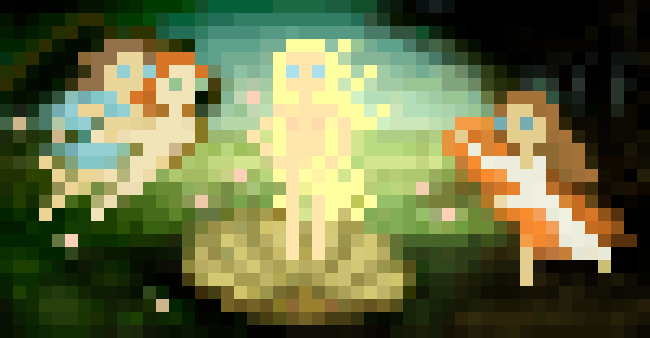 [Visual. Iconography.]
A map of visual iconography
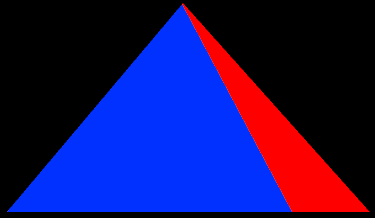 [Understanding Comics. Scott McCloud]
[Visual. Iconography.]
A map of visual iconography






Lower left: visual resemblance (e.g. photography)
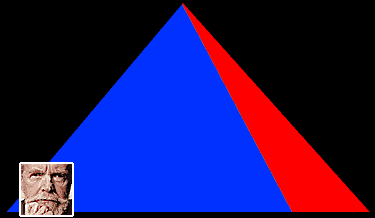 [Understanding Comics. Scott McCloud]
[Visual. Iconography.]
A map of visual iconography






Lower right: iconic abstraction (e.g. cartooning)
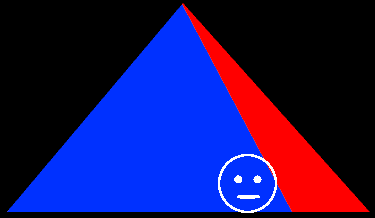 [Understanding Comics. Scott McCloud]
[Visual. Iconography.]
A map of visual iconography






Top: picture plane („pure“ abstraction)
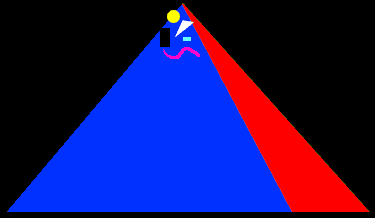 [Understanding Comics. Scott McCloud]
[Visual. Iconography.]
A map of visual iconography






Far right: from realism to cartoons… words as the next logical step
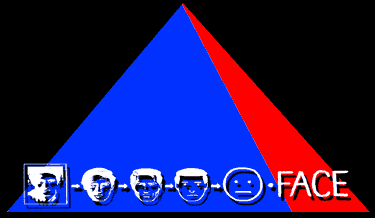 [Understanding Comics. Scott McCloud]
[Visual. Iconography.]
A map of visual iconography






Interesting tool for thinking about comics and games as art
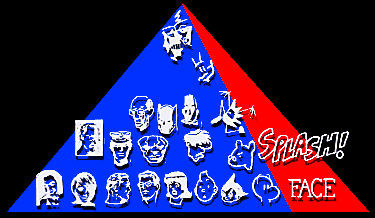 [Understanding Comics. Scott McCloud]
[Game. Context.]
Areas of game design iconography
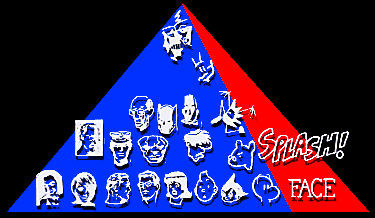 PotentialUncanny Valley
Final Game
Prototype
[Uncanny Valley.]
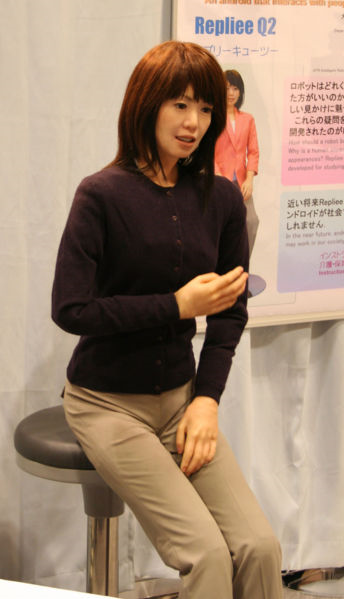 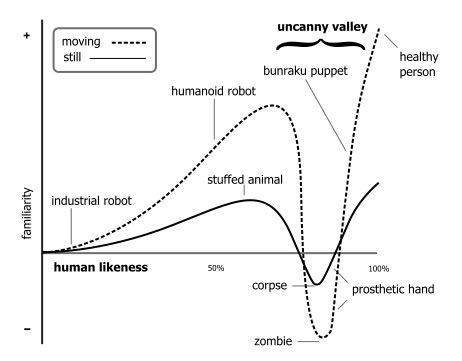 [Bukimi no tani The uncanny valley. Masahiro Mori 1970]
[Uncanny valley. Solved?.]
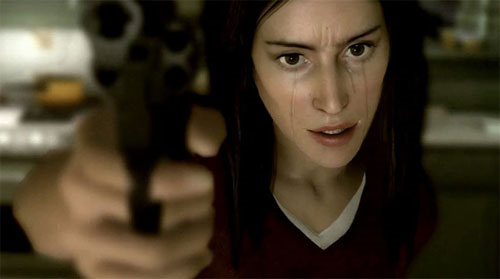 [Uncanny valley. Solved?.]
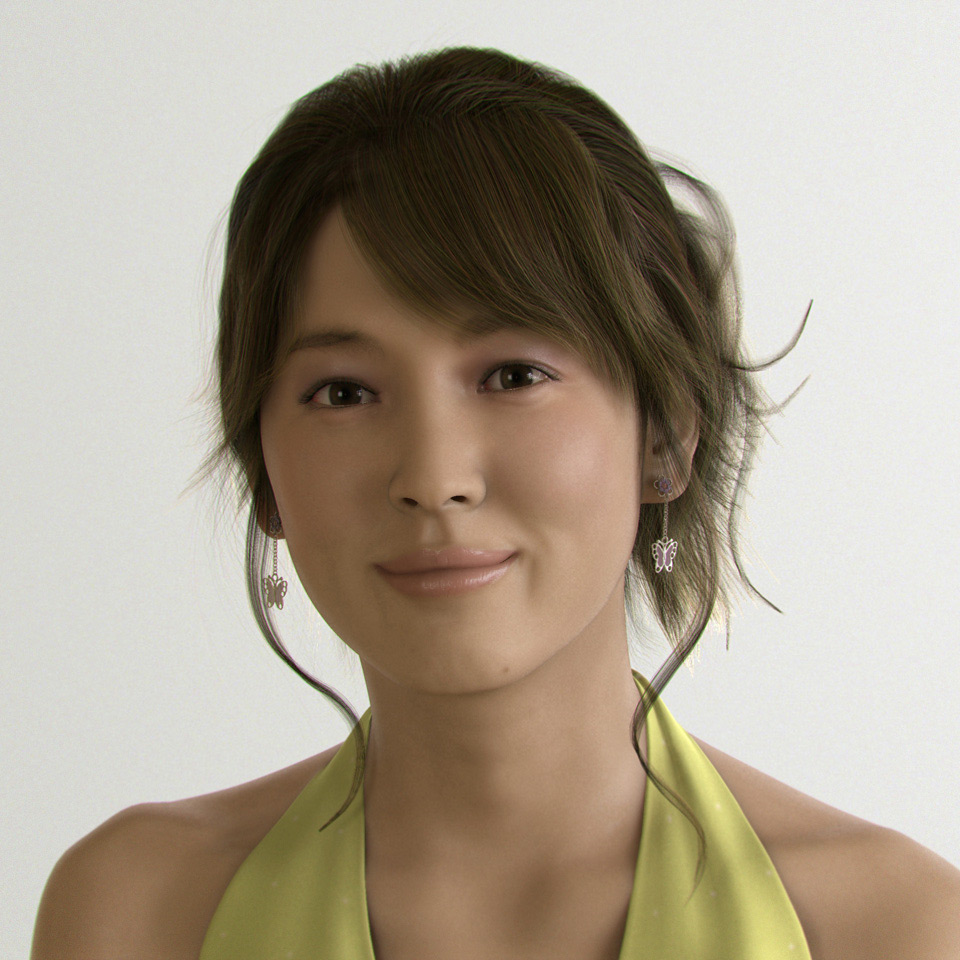 [Uncanny valley. State.]
Still images are continuously improving
Just a matter of time. Potentially solvable.
Problem is exacerbated in human animation
Motion capture works for film. Infeasible for physical interaction in games.
Much research effort. Potentially solvable.

But what about digital interaction?
[Digital. Development.]
[Interaction.]
[Rendering.]
[Animation.]
[Uncanny valley. Interaction.]
Currently, meaningful interaction in photorealistic environments is quasi non-existent. 
Limited to. Destruction. Shooting. Etc.
Notable example. Exploration.
Sense-pleasure as a goal is possible. Explicit interaction goals other than the most primitive kind are generally absent.
Other Direct interactions ? Indirect interactions/simulations ?
[Visual. Interaction. Abstraction.]
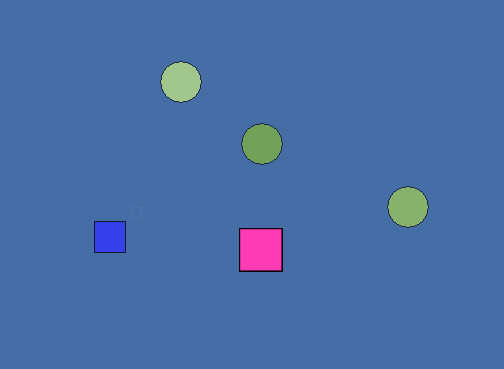 [The Marriage. Rod Humble]
[Simulation. Reality. Abstraction.]
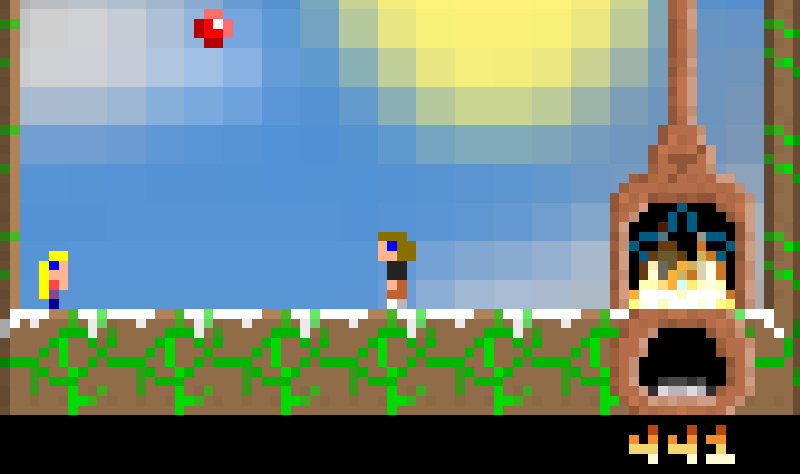 [Gravitation. Jason Rohrer]
[Engineering. Abstraction.]
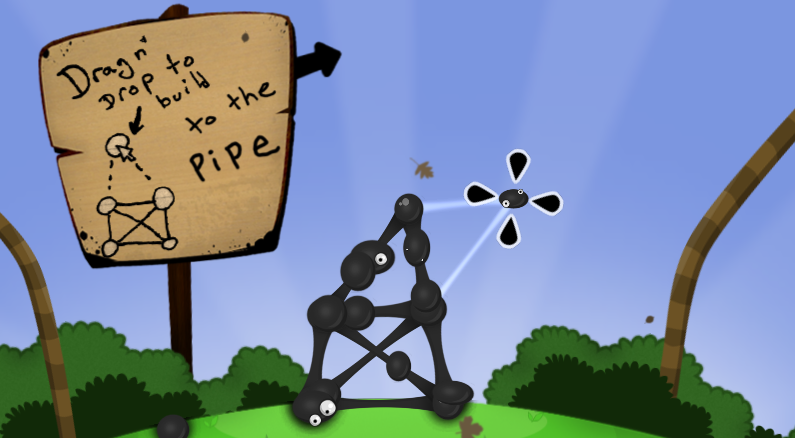 [World of Goo. Ron Carmel and Kyle Gabler]
[2D to 3D. Abstraction.]
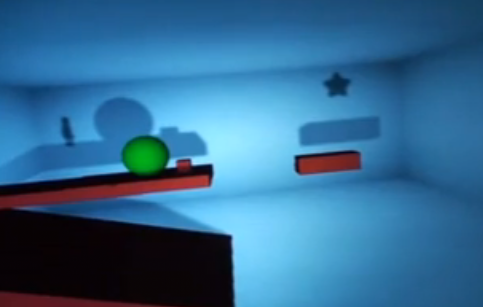 [Shadow Physics. Steve Swink and Scott Anderson]
[2D Game. Play.]
Success of 2D low DOF games often and mostly attributed to nostalgia.
Surely this helps. But…
Reduced DOFs, Abstraction and simplicity of control equally important
If the game does not feel right it will not succeed
Control. Feedback. State changes. Simulation.
[Games. Strengths.]
Platforms.
Convey meaning. Messages. Ideas. Ideals.
Individuals. Authors. Renaissance people. 
Abstraction of and interaction with and within
Concepts. Systems. Worlds.
Low degrees of freedom input. Large possibility space.
Design is hard. Be challenged. Persevere.
[Games. Ideas.]
Data mining
Use games as vehicles to explore human behavior.To improve game systems and interfaces.
As tools to help guide research. ESP Game.

Research into game controls + response
How many and which degrees of freedom.
How many redundant feedback systems.
How to meld sense pleasure and explicit goals.
[Visual feedback. Eye candy?.]
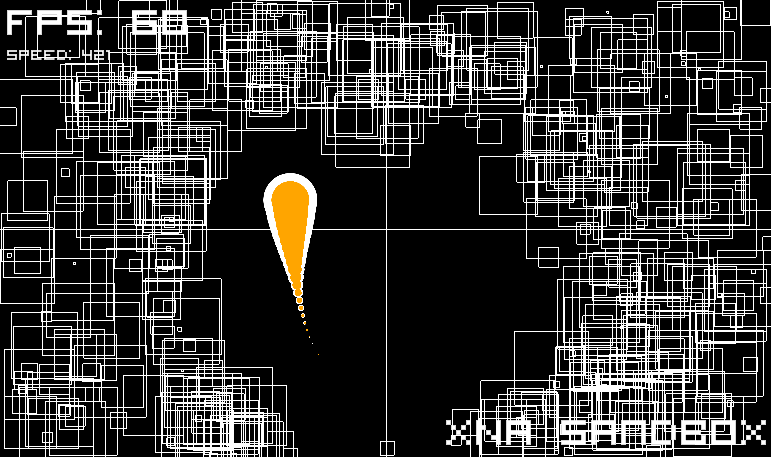 [Interdisciplinary. Science. Art.]
Computer science
Art
Cognitive science
Intelligence and adaption of game systems.
Perceptual science
Quantify audiovisual feedback mechanisms.
English / Composition / Drama
Digital composition. Digital narrative. Semiotics.
[Games. Outlook.]
More interesting visualizations. Non photorealistic renderings. Icons. Semiotics.
More rich interactions. Interfaces. Mappings.
Use time as an additional degree of freedom.
Not only binary/analog input devices
Use of games as educational tools.
New exploratory and participatory art forms.
Adaptive games. Adaptive rule sets.
[Thank. You!.]
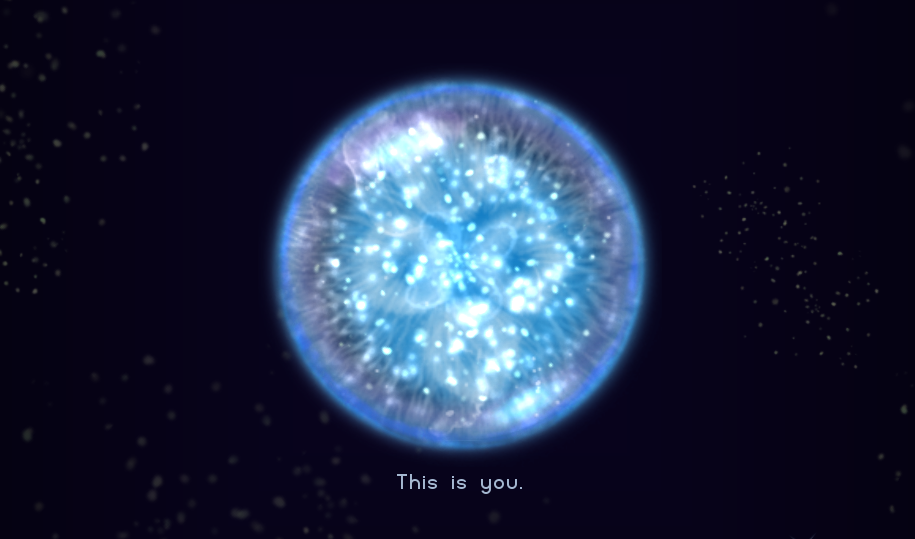